Commissioning of the A2T:DC and AC Magnet Systems
Heine Dølrath Thomsen, ISA, Aarhus University
1
HEBT Layout (4 deg ACH)
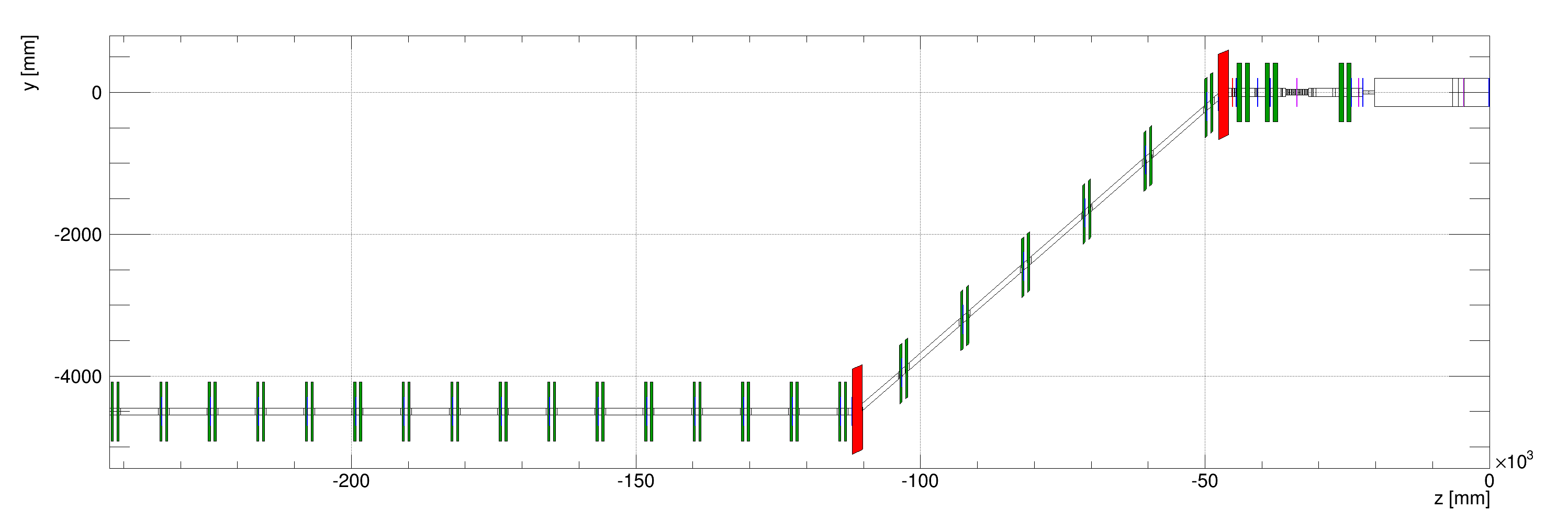 A2T
ACH
128 m
UHB, 15 periods
DUMP
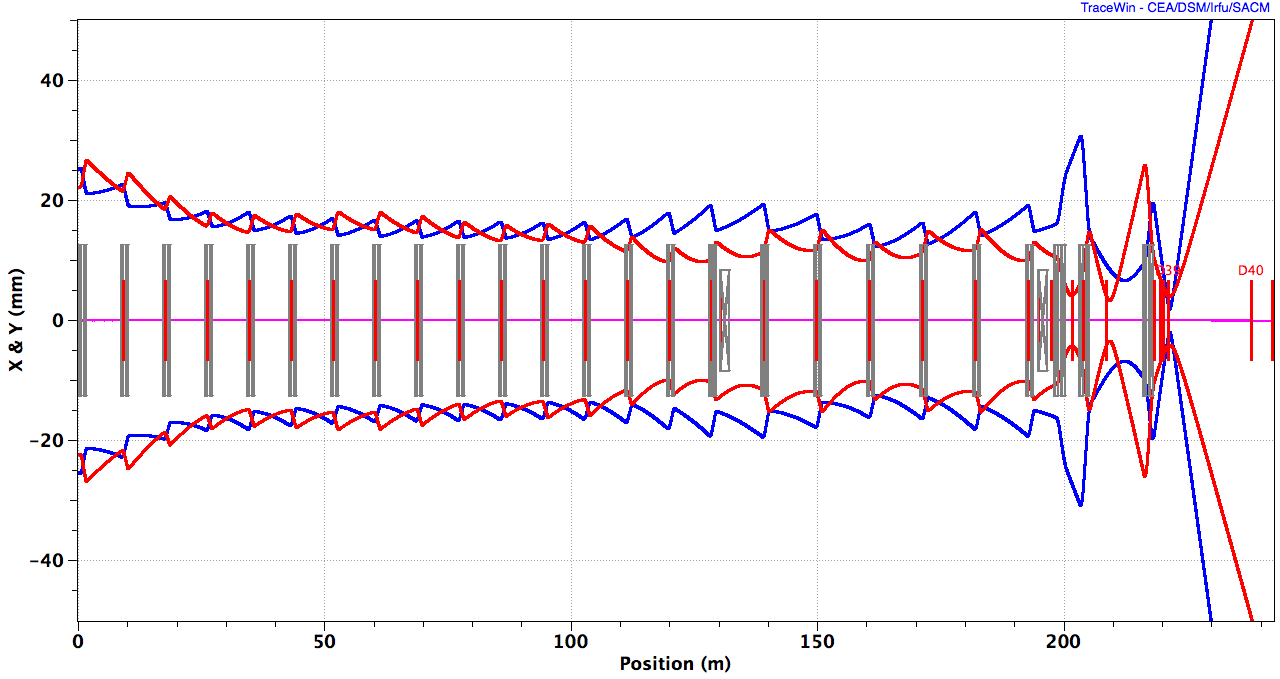 10 RMS, X, Y,
EWU with quadrupole doublet
Assumptions
MAGNETS:
All magnet polarities have been verified after installation in tunnel

Quadrupoles have auxillary coils to generate a dipole corrector field (1D).
Separate correctors in the A2T though…

BPMs in immediate vicinity of almost every quad


BEAM:
Low-power beam mode available, 1 Hz x < 10 microsec ~ kW avg. power

Beam-based alignment is applied to correct the beam centroid

Beam parameters at the SCL exit are roughly known (beam stops & dump).
3
Accelerator-to-Target (a2T)
4
Raster Pattern
fy / fx = 5:4
fw ~ 40 kHz, Tp-p = 12.5 us (w = x,y)
x,y [arb. units]
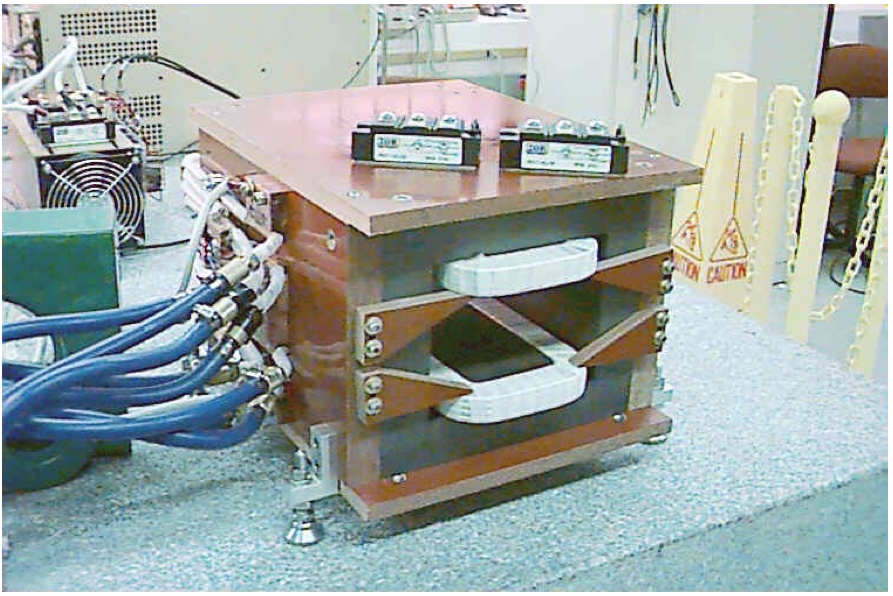 Max(∆x) ~ 90 mm, max(∆y) = 16 mm,
RMS(x-∆x) = 12.6 mm, RMS(y-∆y) = 6.3 mm
One pattern cycle
5
[Speaker Notes: 113/83]
Beam Optics: LANL MTS Concept (B. Blind et al)
ACH
A2T
RMs
CO Q’s
Matching Q’s
AP
CO
Target
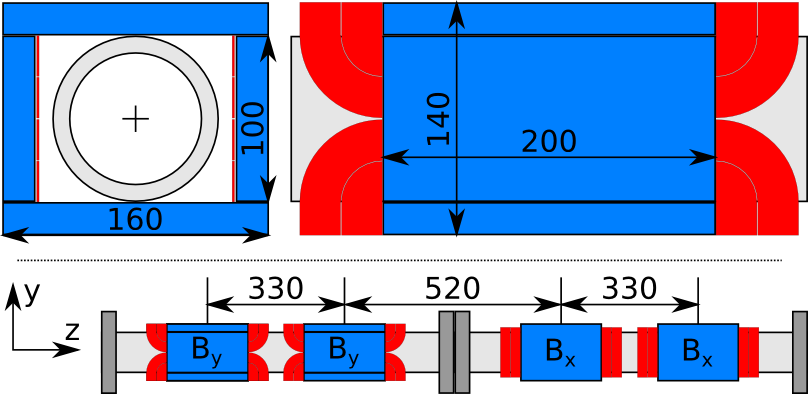 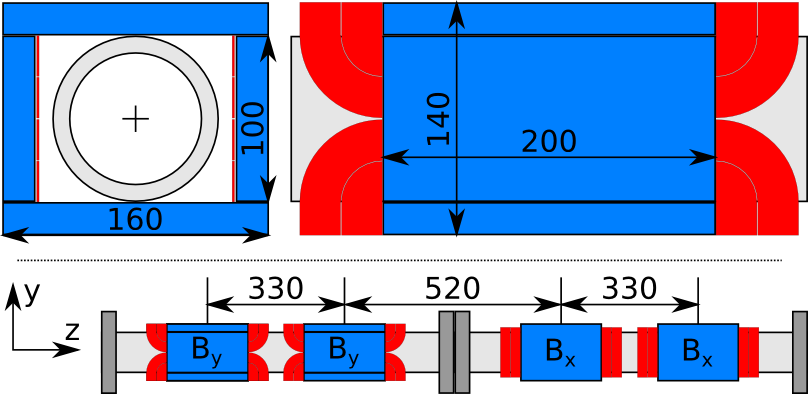 6
Centroid
10 x RMS beamlet
‘Raster25’
BEW
PBW
RMs
QP5,6
QP1-4
By By Bx Bx | Bx Bx By By
A2T
ACH
CO
AP
2.0 GeV: Bx = ±1.96 mT.m, By = ±2.28 mT.m, ±5 mT.m
7
A2T Commissioning:DC optics
8
How to Tune Your DC A2T: 1/3
CO
AP
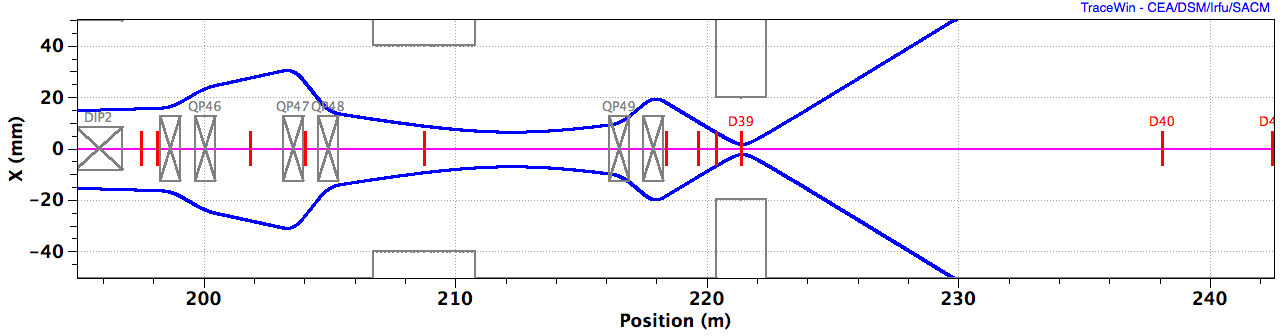 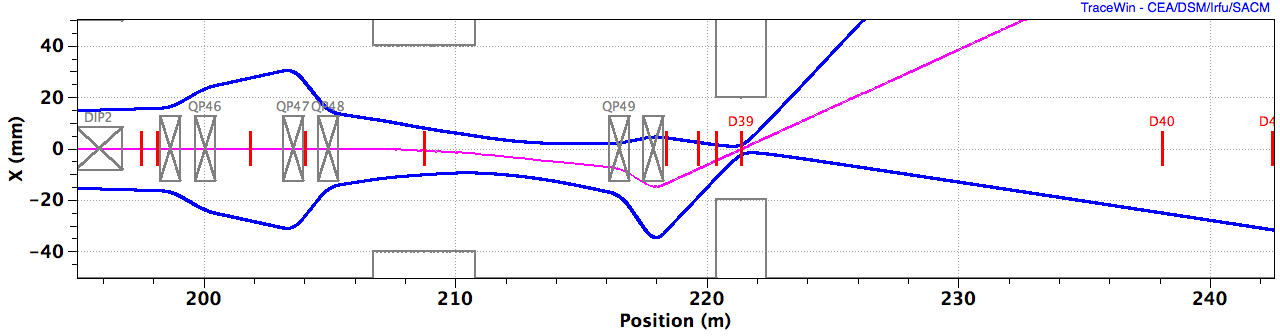 9
How to Tune Your DC A2T: 2/3
CO
AP
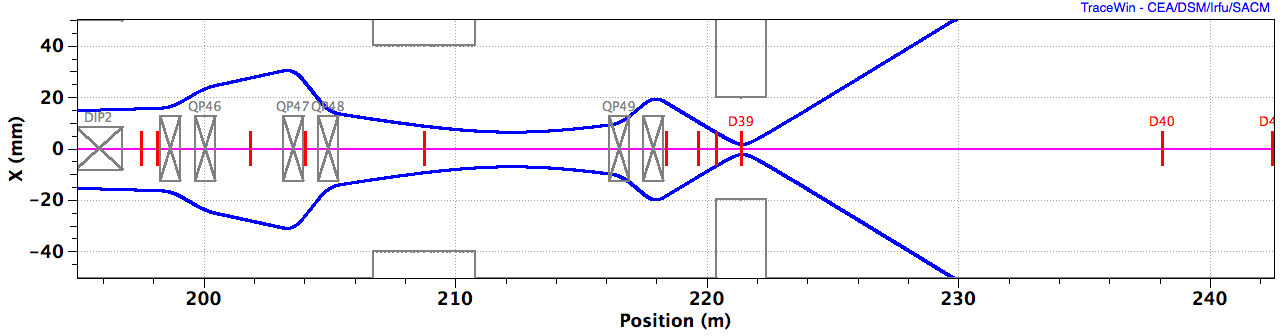 10
How to Tune Your DC A2T: 3/3
CO
AP
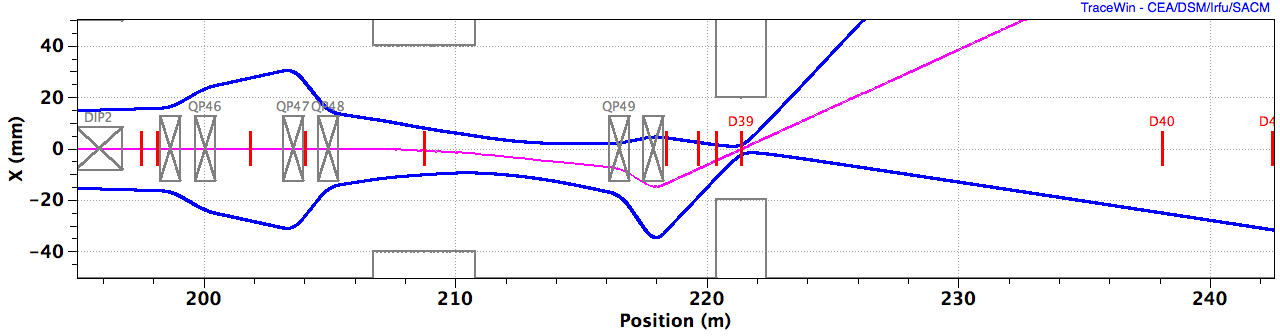 11
A2T Commissioning: AC optics
12
Modulator: DC supply (V0w) + H-bridge
fw: clock (memory array)

Slope: V0w, (L/R)

aw: slope / 4fw
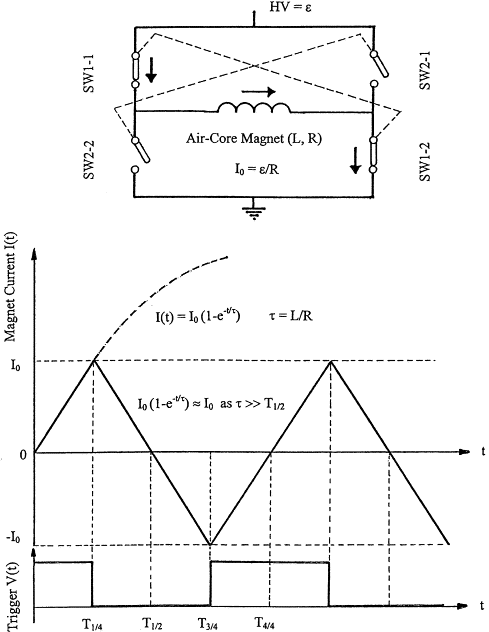 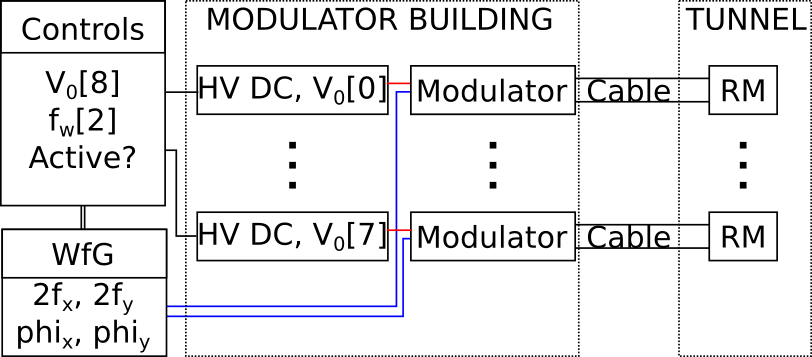 doi: 10.1016/j.nima.2004.09.034
13
[Speaker Notes: Switching times tabulated in 2D memory array]
Checking the Raster Pattern
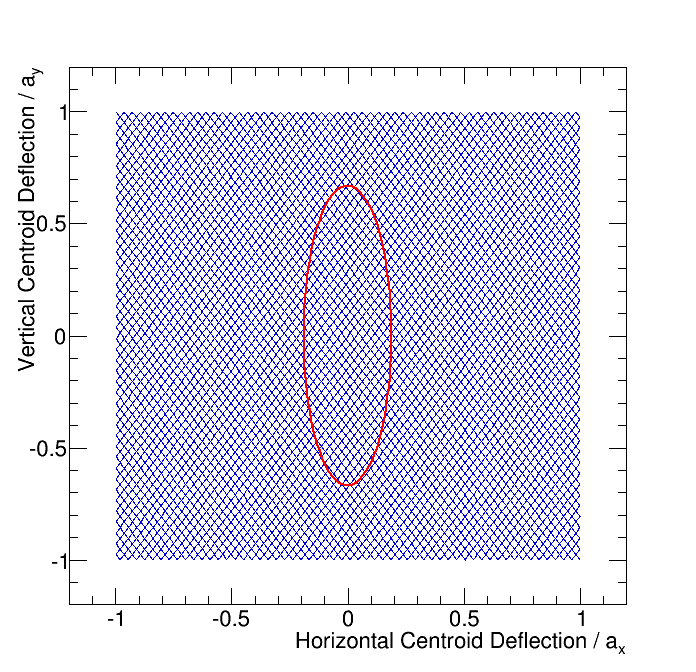 40 kHz: 0-aw in 6.25 us 

Magnification is verified with DC correctors

Raster pattern is cyclic:
Short beam pulses
RM deflection: dedicated BPM (1 us interval) 
ϕx += δt, ϕy += δt
Shot-to-shot consistency

Increase pulse length and check intensity profiles
14
[Speaker Notes: Beam sweep waveform]
Jmax @ Target (BEW)
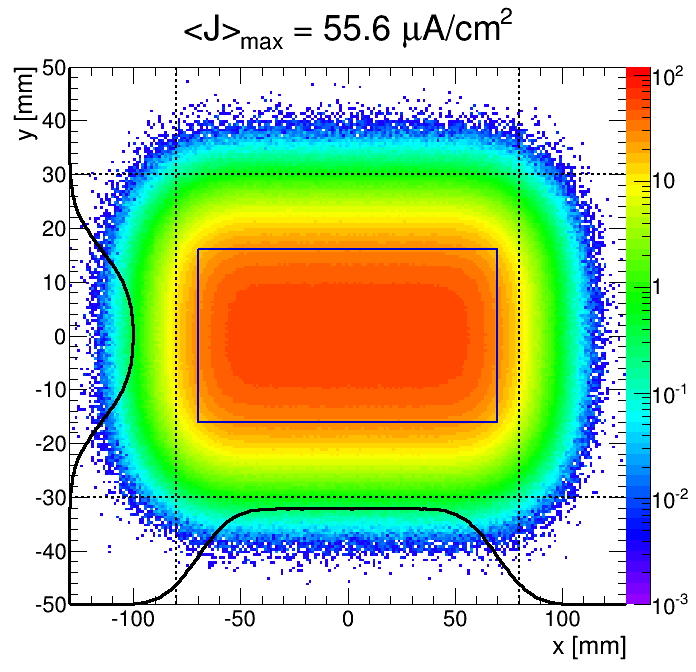 15
[Speaker Notes: Coating: 2% amplitude resolution]
Commissioning the A2T
DC Elements
AC Elements
2 x 2 (XY corrector + BPMs)

6 quadrupoles
2 x CO quads: R12 + R34, (BPMs)

4 x Matching quads: Beam sizes at CO (profile monitor, indirectly) and target (thermolum. coating)

Check angular magnification
8 x RMs (2 families)

DOFs: fw[2], ϕxw[2], V0w[8]  (fx, fy, V0x, V0y) 

Beam sweep waveforms can be sampled with short bunches (dedicated BPMs)

Shot-to-shot reproducibility
16
Extra slides
17
Commissioning An Achromat
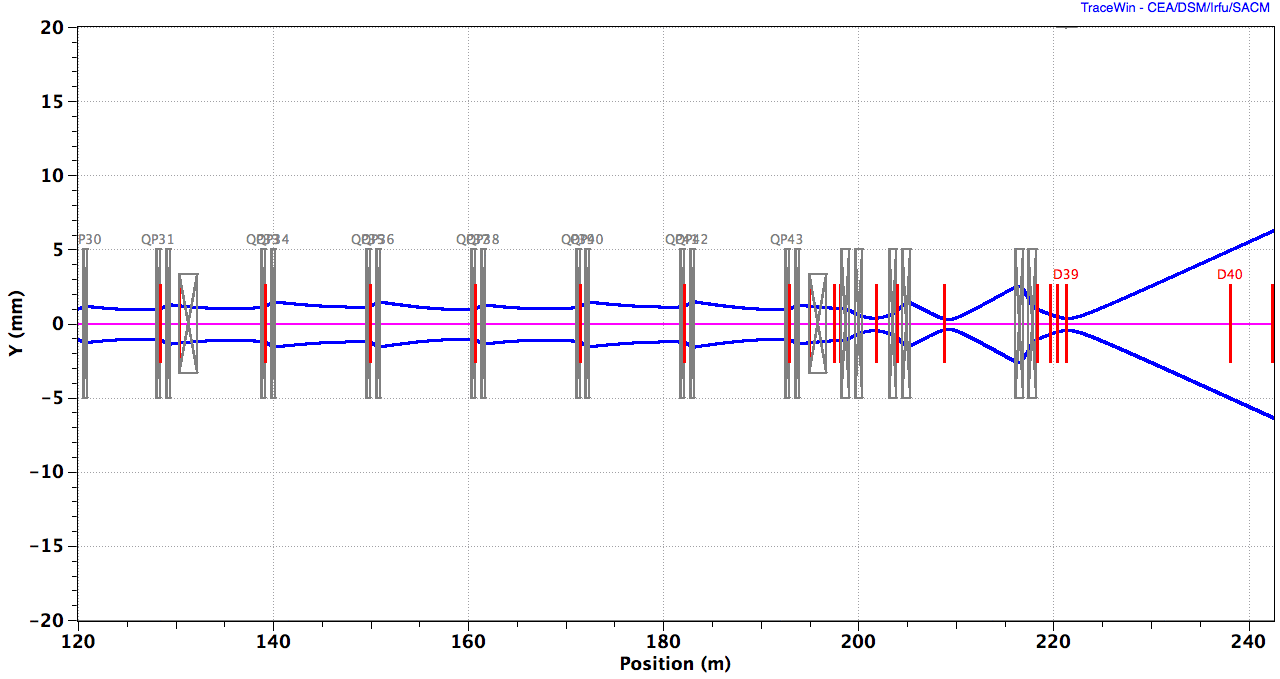 ACH
30 MeV detuning in 5 steps
18
160 mm
200 mm
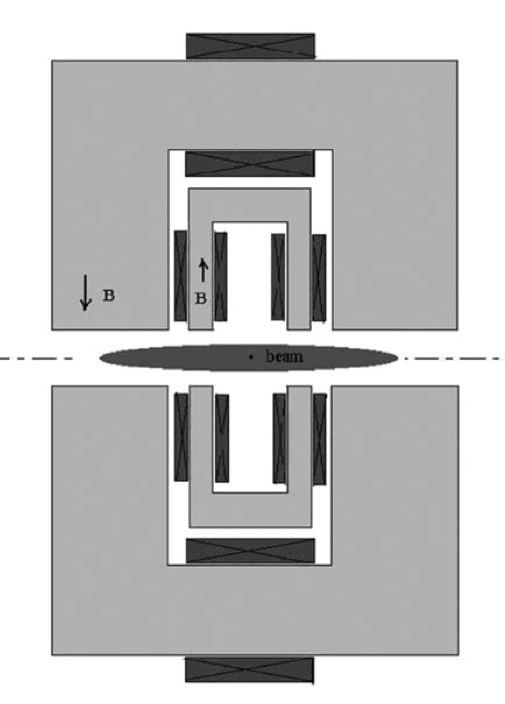 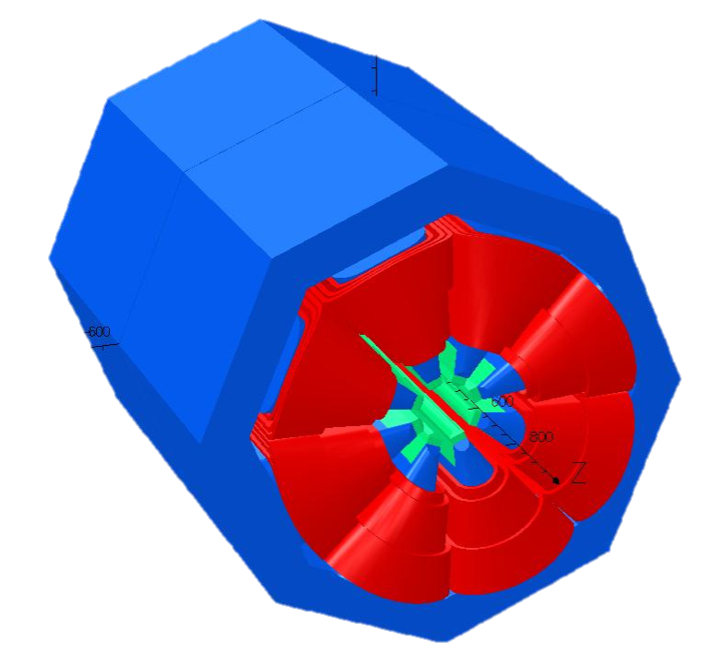 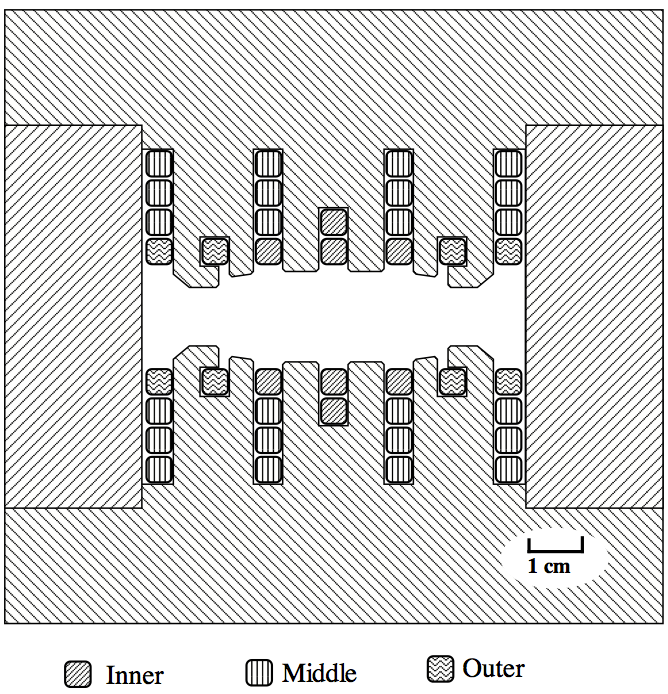 A History of Beam Expander Systems…
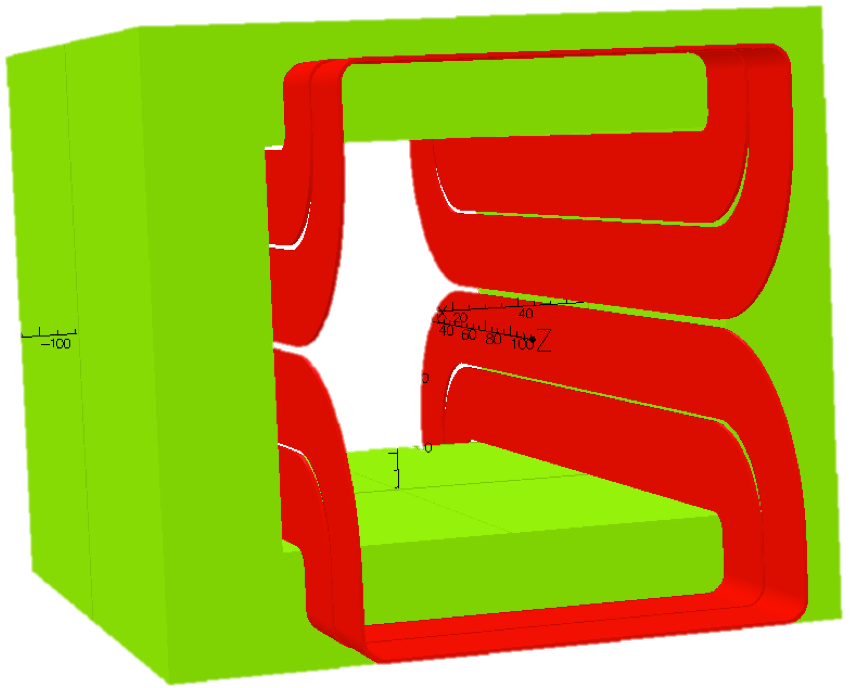 140 mm
fraster ~40 kHz
By
By
By
Non-linear DC field distorts phase space and focuses tails

Complex tuning

Overfocusing of halo
Dodecapole comp.: overfocusing is  neutralized

SFM: cheap magnet?
Suitable for CW or long-pulse machines

Linear focusing and pattern is decoupled
x
x
x
19
Hardware
20
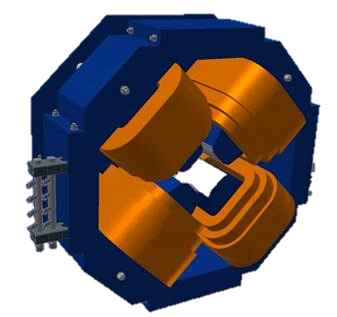 Magnets: EWU Quads
Laminated:
Scans & tuning less time consuming
Cheapest solution, given the quantities (N > 20)
Longer versions? Add laminates + change coils!

Magnetic shield

Technology study:
DC-powered:
Off the shelf power supplies
Limited resistive losses (low J)
Pulsed operation?
Expensive power supplies (10x) with limited benefit
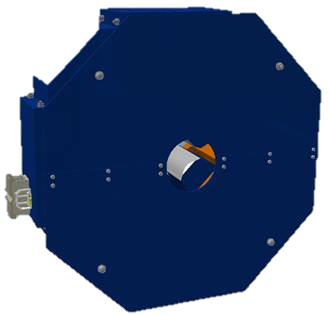 21
[Speaker Notes: Longer versions?]
Raster System
160 mm
200 mm
Raster magnets:
Window frame ferrite yoke
Cu windings (air-cooled)
Ceramic pipe, Ø80 mm
NI = 4 x 340 A (peak)
± 5 mT.m peak field

IGBT-based H-bridge
140 mm
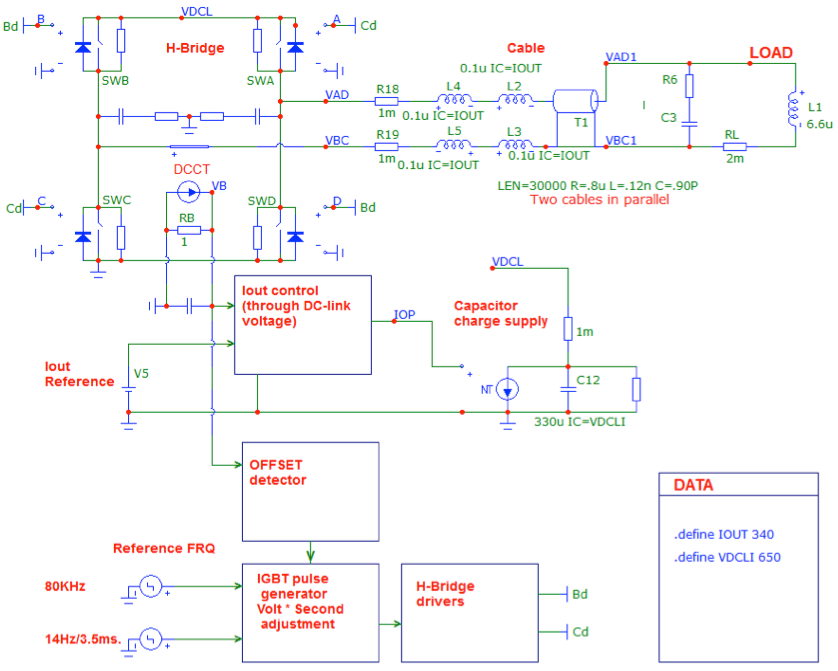 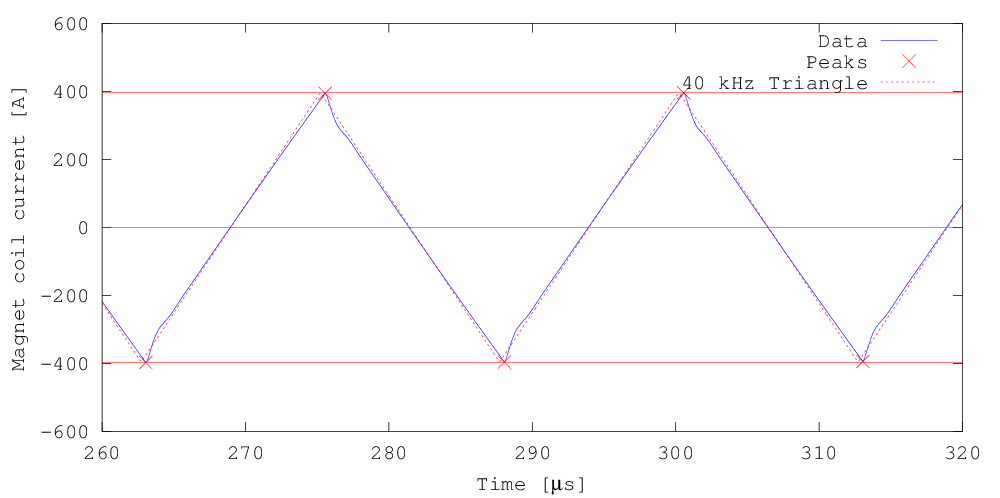 22
Hardware
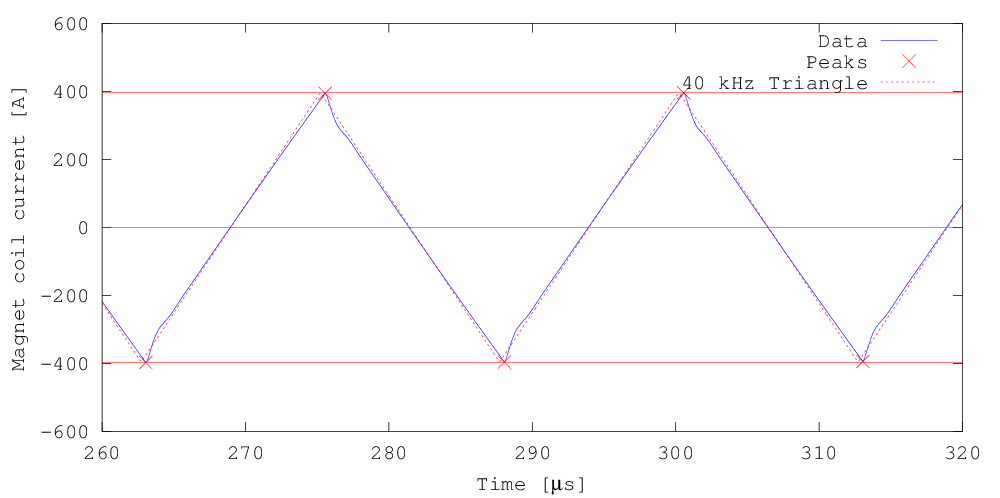 Detailed studies: Impact of non-ideal waveforms
23
HEBT: 4 Principal Sections
Upgrade High Beta (UHB)
Contingency towards unexpectedly poor SC linac performance: extra HB cavities can be installed!
Transport section being mechanically identical to the MB+HB linac (apart from cryomodules, etc.)
Adjustable collimators (would be excluded by upgrade)

Achromat (ACH)
4.5 m vertical shift of the beam from linac to target level
Reduce dispersive effects

Accelerator to Target (A2T)
Reduce the beam peak intensity on the target (BEW) and proton beam window (PBW), cooling + radiation damage.
Strong requirements for the beam on PBW + BEW (several zones defined for each element)

Beam Dump Line (DMPL)
Dispose pilot beam during tuning of the linac.
Up to nominal beam energy x low duty cycle => 50 kW (7.5 kW avg. beam power, passively cooled)
Insensitive to energy fluctuations (in line of sight with linac)
24
Contingency Region ~ HB Linac
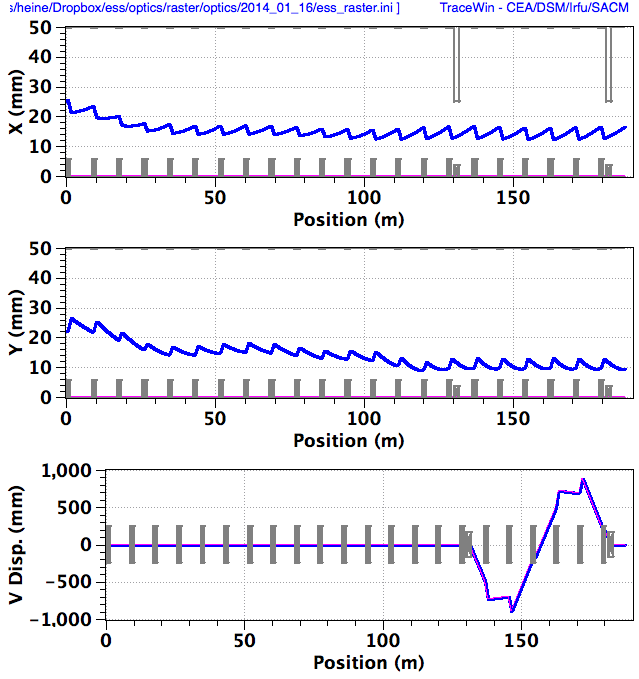 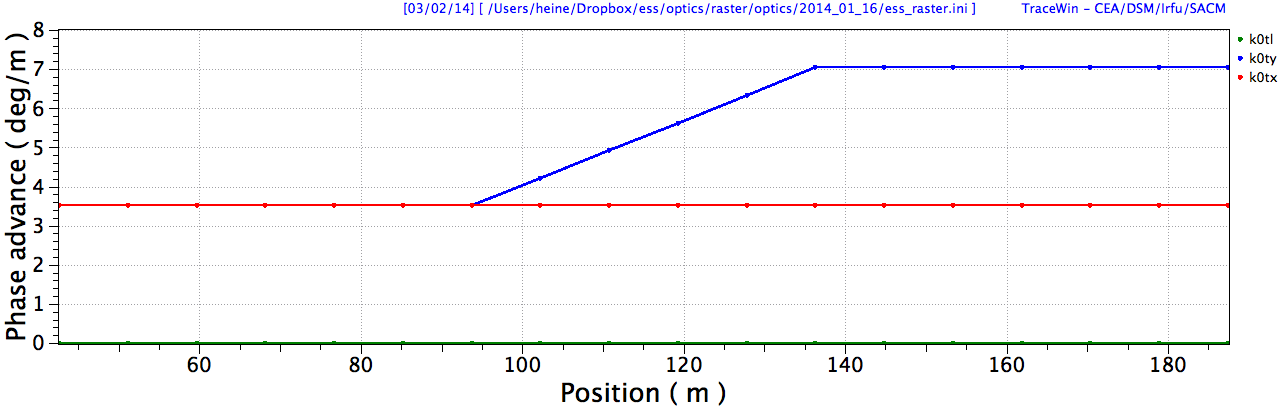 ACH
C
M
R
25